Arbetsmarknadsekonomi –lönebildning, arbetsmarknadsparter och ekonomisk politik
Lars Calmfors
Föreläsning 1 för Riksrevisionen
2016-02-09
Innehåll
1. Olika lönebildningsmodeller
2. Grundmodell för att analysera avtalsförhandlingar mellan fack och arbetsgivare: enskilt företag och lokalt fack
3. Modifieringar av och brister i modellen
4. Modellen i allmän jämvikt: jämviktsarbetslöshet
5. Betydelsen av graden av samordning
6. Avtalsförhandlingar och penningpolitik
Modeller för lönebildning och sysselsättning
Marknadsjämvikt mellan utbud och efterfrågan
Sökmodell med reservationslön
Monopsonmodellen
Kollektivavtal mellan arbetsgivare och fack
Matchnings- (och sök)modell à la Mortensen-Pissarides
Mortensen-Pissaridesmodellen
Den ”work-horse model” som är mest etablerad
Flöden in och ut ur arbetslöshet
Arbetsmarknadsfriktioner innebär samtidig förekomst av vakanser och arbetslöshet
En anställd i varje företag
”Free-entry-condition” innebär att vinsten av att öppna en vakans är noll i jämvikt
Förhandling om lönen mellan den enskilda löntagaren och företaget
     - individuell lönebildning
Ingen roll för fackföreningar och kollektivavtal
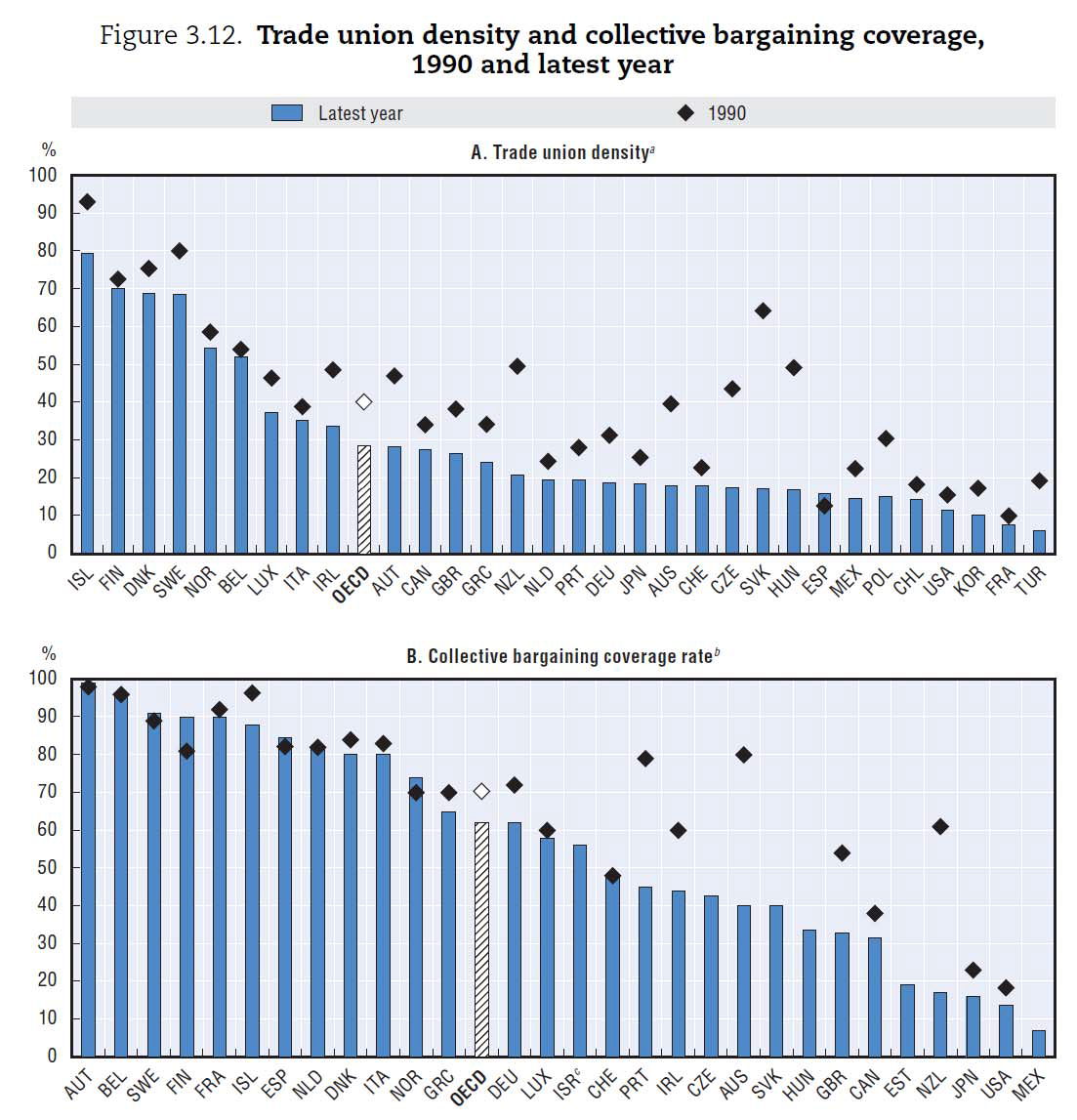 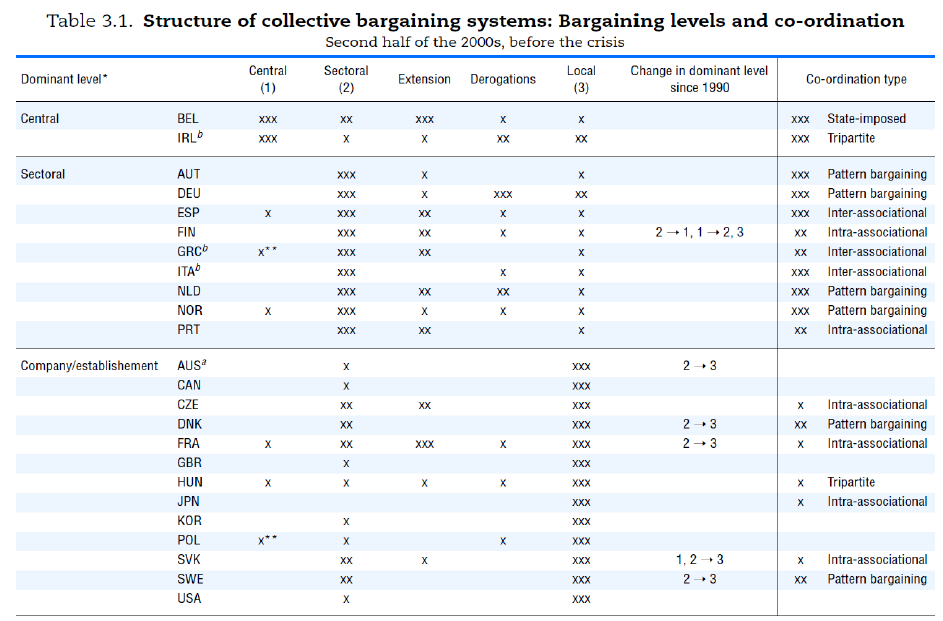 The ”right-to-manage model”
Varje företag förhandlar med ett lokalt fack
Till företaget hör en given ”pool” av ”arbetare” som kan vara anställda eller arbetslösa
Ingen rörlighet mellan olika ”pooler”
Alla arbetare är organiserade i det lokala facket
Avtalsförhandling mellan facket och företaget
Det lokala facket vill ha både en hög lön för medlemmarna och hög sysselsättning
Företaget vill ha så hög vinst som möjligt
När lönen avtalats bestämmer företaget sysselsättningen (right to manage)
Facket måste ta hänsyn till att en högre lön för medlemmarna innebär lägre sysselsättning
Arbetarna samlas vid fabriksporten och de tillgängliga jobben för avtalsperioden ”lottas ut” bland medlemmarna
Symboler
U = Fackets nytta
w = Reallönen
b = Real arbetslöshetsersättning
L = Sysselsättningen
M = Antalet medlemmar i facket
Π = Företagets vinst om det producerar
Uo = Fackets nytta om inget avtal med företaget och ingen produktion
Πo = Företagets vinst om inget avtal med facket och ingen produktion
γ = Fackets relativa förhandlingsstyrka
α = Produktionens elasticitet m.a.p. sysselsättningen
B = Nashs förhandlingsprodukt
Fackets nyttofunktion
Nashs förhandlingslösning
Företagets vinst och sysselsättningen
Efterfråge - och vinstelasticiteter
Maximering av Nashs förhandlingsprodukt
Tolkning av maximeringsvillkoret
(1) = Sysselsättningsförlusten för facket till följd av en löneökning vägd med fackets relativa förhandlingsstyrka
(2) = Nyttovinsten för facket av att sysselsatt medlem får högre lön vägd med fackets relativa förhandlingsstyrka
(3) = Vinstminskningen för företaget av högre lön vägd med företagets relativa förhandlingsstyrka 
 
Lönen sätts så att värdet av en ytterligare löneökning för facket exakt balanseras av förlusten för företaget (där varje part vägs in med sin relativa förhandlingsstyrka).
Löneekvation
Fackligt monopol, forts.
Samband i modellen
Positivt samband mellan arbetslöshetsersättning och lön (och följaktligen negativt samband mellan arbetslöshetsersättning och sysselsättning) 
    - mindre nyttoförlust för den som blir arbetslös
      om lönen höjs
    - bättre ”fall-back option” för facket om inget 
      avtal
Högre lön om större förhandlingsstyrka för facket
Lägre lön om högre efterfrågeelasticitet
    - efterfrågan är mer känslig för löneökning
    - högre ”pris” i form av förlorad sysselsättning för
      löneökning
Arbetsmarknadspolitik i modellen, forts.
Diskussion av modellen
Lätt utvidga modellen till mer normala nyttofunktioner för individerna med avtagande marginalnytta
Skilja mellan tidigare sysselsatta insiders (företräde till jobben) och outsiders: inget lotteri om jobben utanför fabriksportarna varje morgon
    - senioritetsregler
    - tillfällig efterfrågeminskning minskar sysselsättningen: när efterfrågan ökar igen ökar inte sysselsättningen utan bara lönerna
Förhandla om flera variabler:
     - arbetstid
     - sysselsättningen (kan vara realistiskt vid nedskärningar om 
       det är lokala förhandlingar men knappast annars)
     - permitteringslön
Största svagheten: ingen rörlighet mellan företag
      - partiell och inte allmän jämvikt